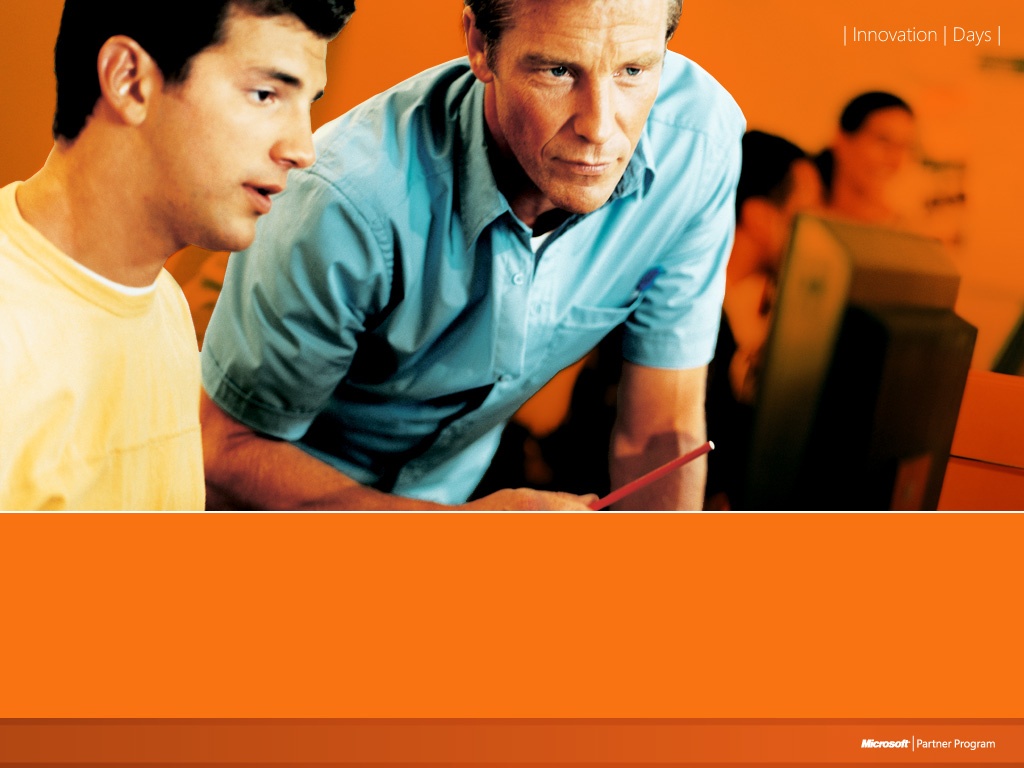 Desarrollo Web Extremo
Isabel Gomez Miragaya - isabelg@microsoft.com
Programas Técnicos para Partners
División de Desarrollo y Plataforma – Microsoft Spain
Herramientas y Tecnologías
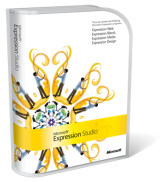 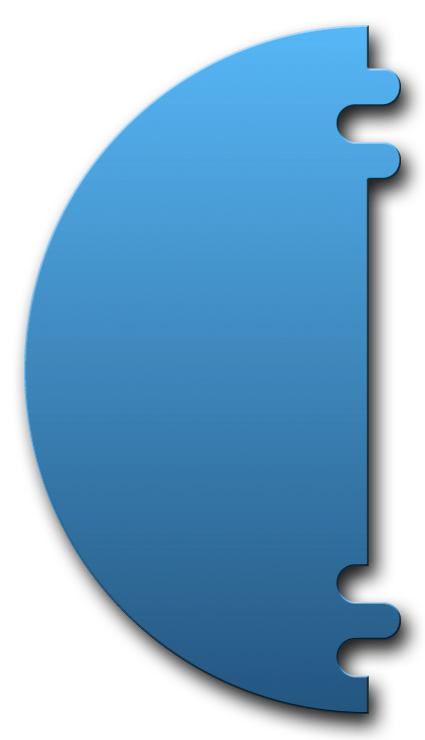 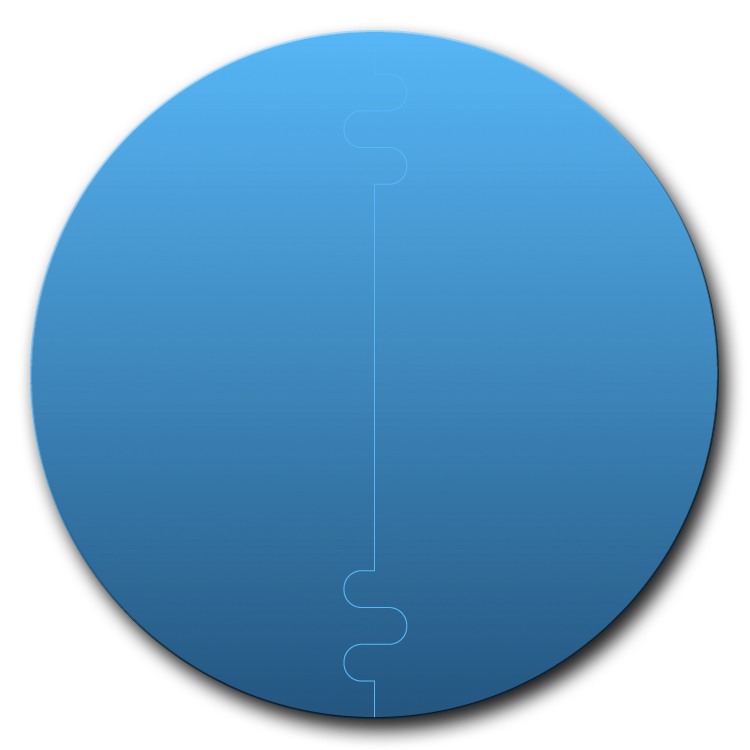 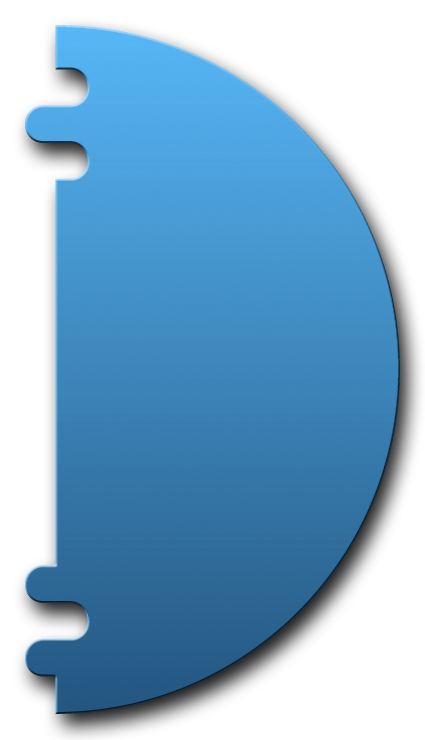 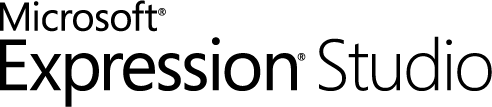 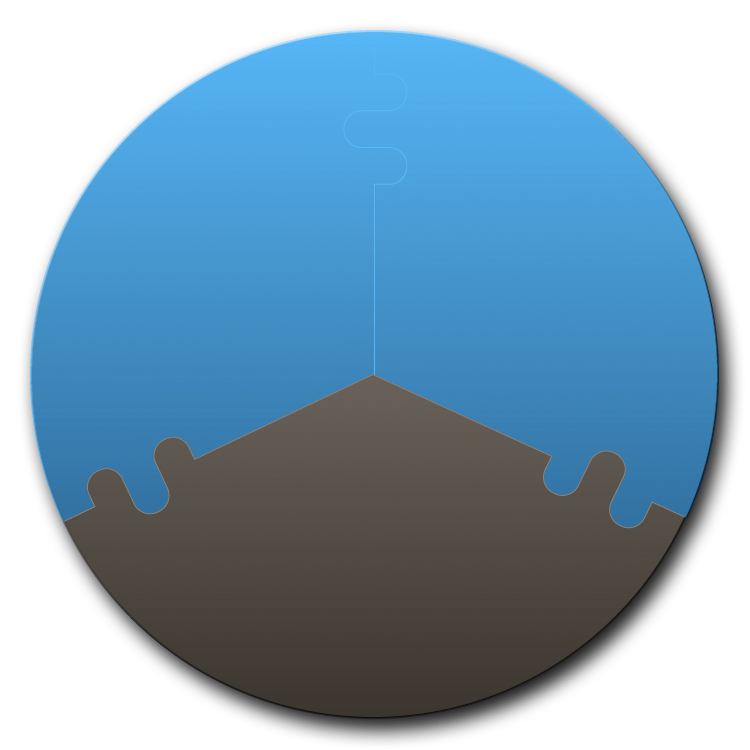 desktop
desktop
web
web
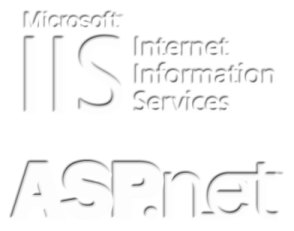 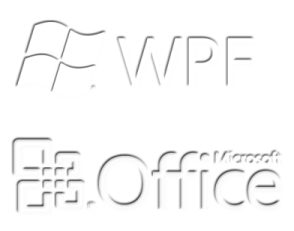 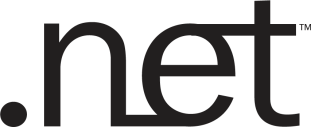 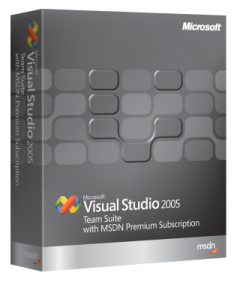 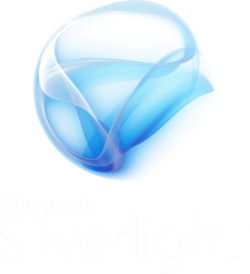 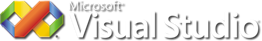 media & RIA
Microsoft ASP.NET Ajax
Concepto
Beneficios:
Mejora de la experiencia de Usuario

Optimización en el uso del Ancho de Banda
Renderización Parcial 
Llamada ligera a Servicios Web

Facilita la programación de código de cliente
Microsoft ASP.NET Ajax
ASP.NET 2.0
Page Framework,
Server Controls
Application Services
“Ajax”
Service
Proxies
Microsoft Ajax Library
ASP.NET 2.0 Ajax Extensions
Componentes 
(Non-visual, Behaviours, controles)
Web Services
(ASMX or WCF)
ASP.NET Pages
HTML markup,
CSS, and
Script
App Services Bridge
Ajax-Enabled 
Server Controls
Networking Layer
Web Services Bridge
Base Class Library
Core Services
Browser Compatibility
Server Framework
Client Framework
Microsoft ASP.NET Ajax
ASP.NET AJAX Toolkit








ASP.NET AJAX Futures
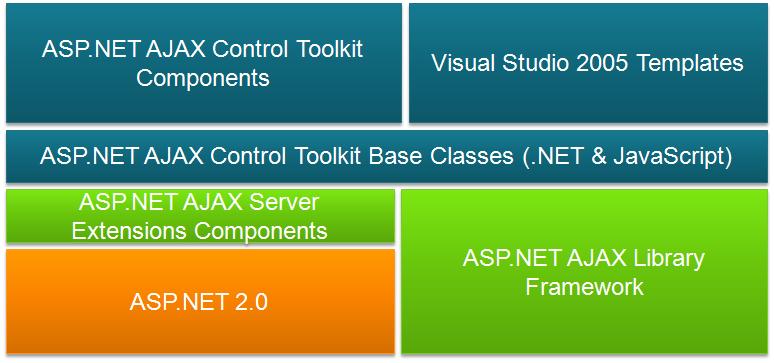 Demo
“Ajaxificando”
Ajaxificando
<asp:UpdatePanel>
<asp:UpdatePanel>
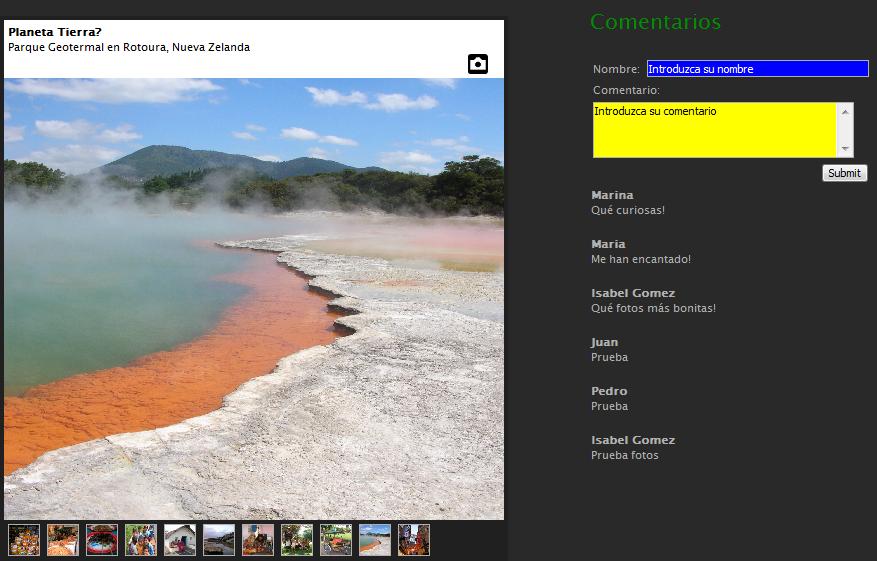 Toolkit
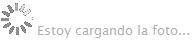 Trigger
<asp:UpdateProgress>
Patrones de Ajax
Orientación a Objetos en Javascript
Extensibilidad (Cliente y Servidor)
Navegación Lógica
Indicación Visual del Cambio
Indexabilidad
Información de patrones:
http://ajaxpatterns.org
http://developer.yahoo.com/ypatterns
Demo
Patrones de Ajax: Navegación Lógica
Microsoft Silverlight
Plugin Multi-navegador, multi-plataforma

Escenarios:
Multimedia y RIA

Naturaleza Declarativa: XAML

Dos líneas:
Silverlight 1.0: Javascript
Silverlight 2.0: Desarrollo en .NET
1.5Mb for Windows
4.8 Mb for Mac
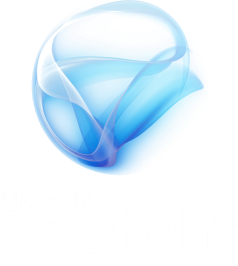 Demo
Algunos Ejemplos
Modelo Diseñador-Programador
Basado en XAML permite una integración sencilla en ambos sentidos
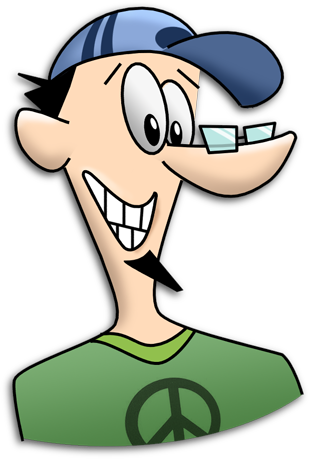 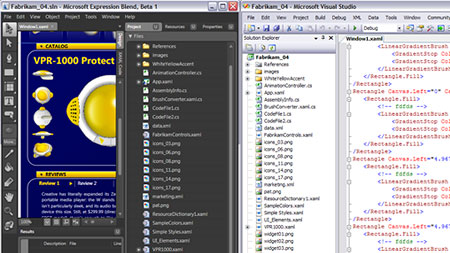 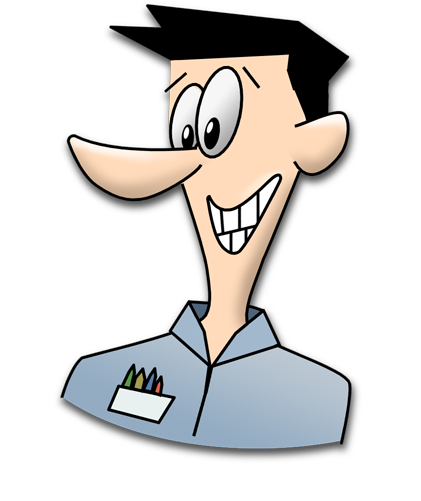 Silverlight 1.0
XAML + Programación en Javascript (Ajax)
Herramientas:
Diseñador: Expression Blend & Design
Visual Studio, Firebug, Notepad,…
Componentes Principales
Gráficos 2D
Transformaciones y Animaciones
Entrada: Ratón y teclado
Media (WMV, WMA, MP3) e Imágenes (JPG, PNG)
Texto (estático o “flow”)
HTTP downloader
Silverlight 2.0
Desarrollo en .NET (Versión reducida)
Multi-lenguaje
Últimas innovaciones
Alrededor de …. 4MB por ahora
Casi compatible con el de desktop
Herramientas:
Silverlight V1.1 Alpha
Desarrollo: Silverlight Tools Alpha + Visual Studio
Diseño: Blend & Design

Silverlight 2.0 = Silverligh 1.0 + CLR + Extensibilidad + Controles Usuario + ….
.NET for Silverlight
Microsoft Silverlight
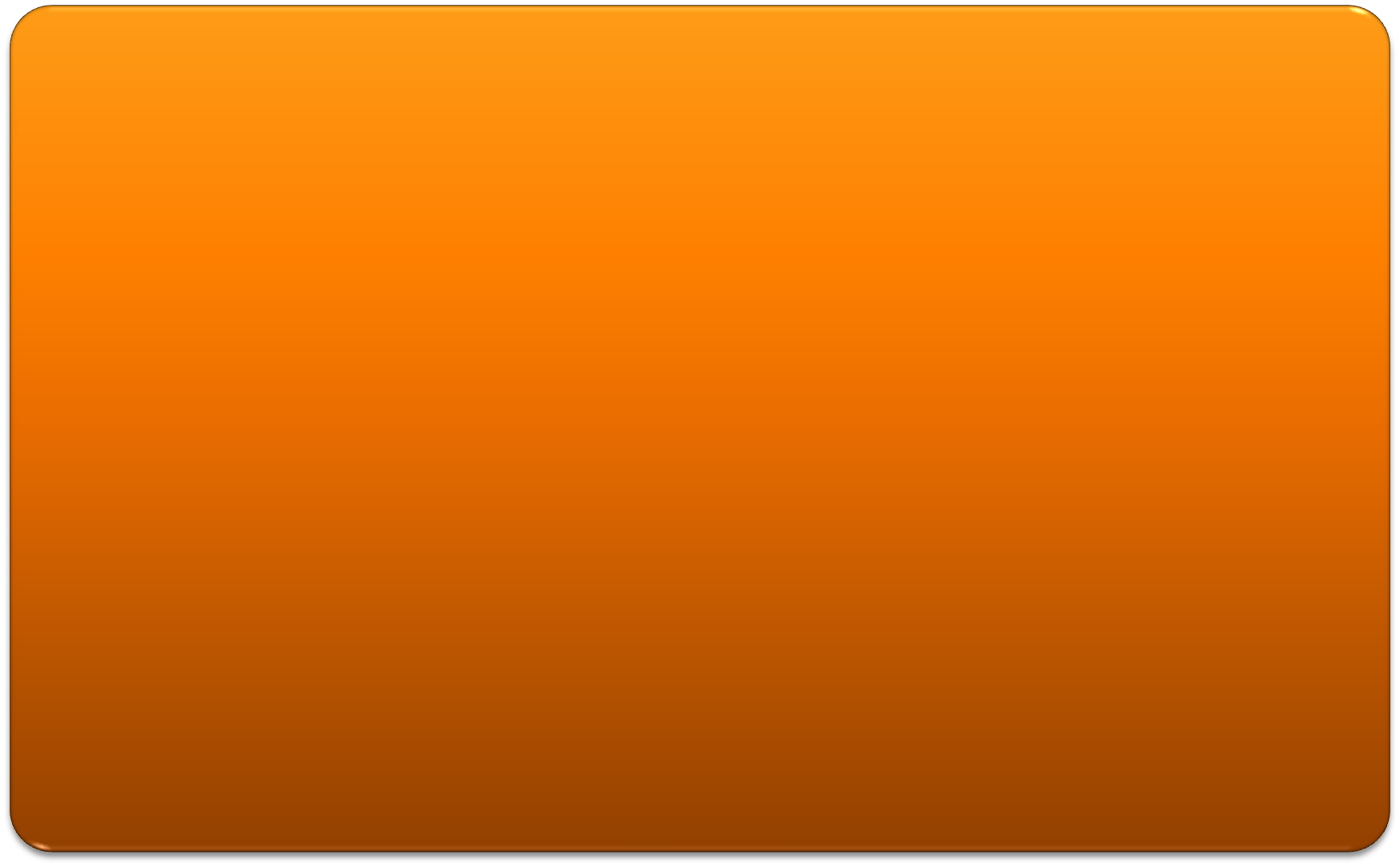 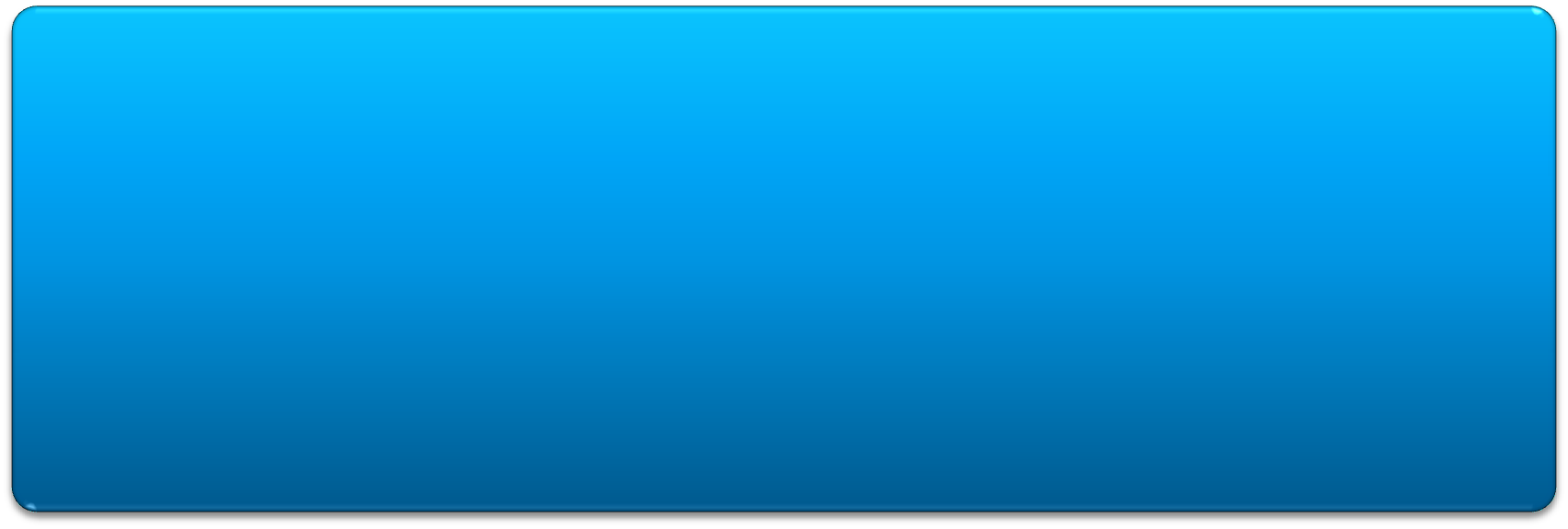 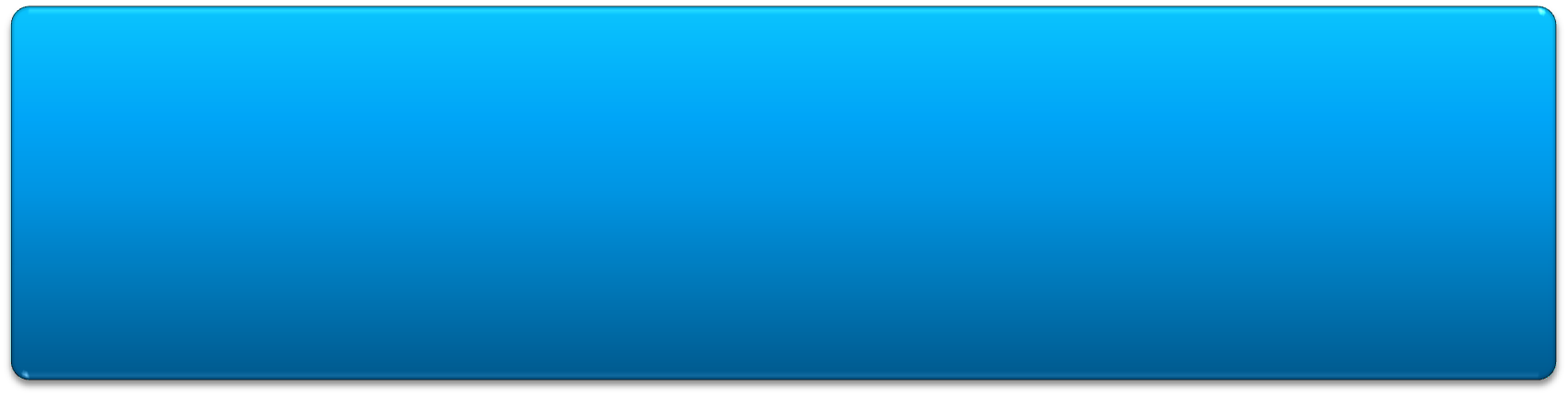 Legend
Legend
V2.0
V1.0
Browser Host
WPF
Networking
MS AJAX 
Library
REST
Extensible Controls
POX
RSS
BCL
JSON
Data
DLR
DOM 
Integration
SOAP
Generics
Collections
LINQ
Ruby
XLINQ
Python
CLR Execution Engine
Application
Services
XAML
Deploy
Presentation Core
UI Core
Inputs
DRM
Media
FrictionFree 
Installer
Keyboard
Mouse
Ink
Vector
Text
Controls
Media
Animation
Images
Auto
Updater
Editing
Layout
WMA
MP3
VC1
Silverlight 2.0: Otros
Integración con HTML (HtmlPage.Window, HtmlDocument, HtmlElement)
Comunicación desde Javascript con Código Manejado ([Scriptable])
Application Services (Membership y Profile, en breve Roles)
Isolated Storage
OpenFileDialog
Controles Personalizados
Demo
Silverlight 2.0 en Album de Viaje
Integración Ajax + Silverlight
<asp:Media> control

<asp:Xaml> control
Es un IScriptControl
Simplifica “embeber” Silverlight
Usamos Ajax para empaquetar:
Behavior de cliente
Control Servidor
Demo
Ejemplo de control Media
Service APIs & Controls
Windows Live Platform
Web controls
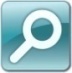 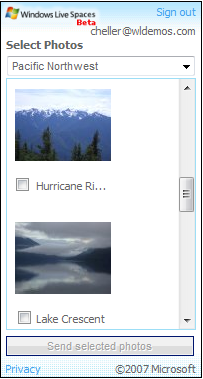 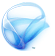 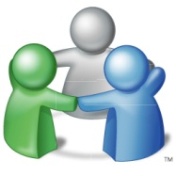 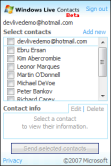 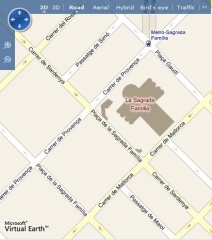 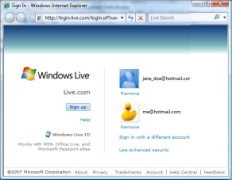 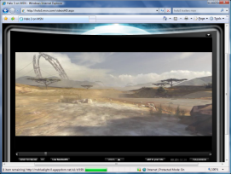 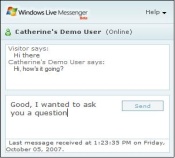 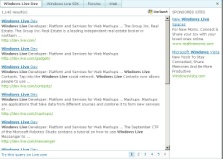 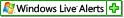 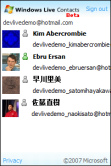 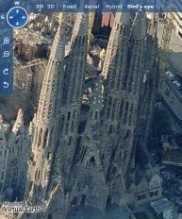 Silverlight Streaming
Spaces 
Photos
Live Search
Live ID
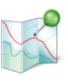 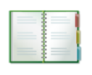 Service APIs
Live 
Contacts
REST
WebDAV
REST
JSON
SOAP
SOAP
SOAP
SOAP
Virtual 
Earth
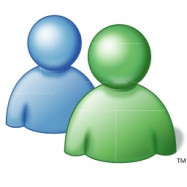 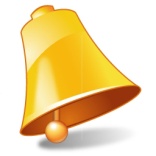 IM & Presence
Live
Alerts
Demo
Virtual Earth en Album de Viaje
Roadmap de Tecnologías Web
ASP.NET 3.5 Extensions Preview 
MVC, Dynamic Data Support, Silverlight support, Data Services…

Silverlight 2.0 
WPF UI Framework, rich controls, rich networking, XLINQ

IIS7
Recursos
http://www.asp.net/ajax
Blogs
http://smarx.com – Steve Marx
http://nikhilk.net – Nikhil Kothari
http://weblogs.asp.net/scottgu – Scott Guthrie

http://www.silverlight.net 
http://dev.live.com
Preguntas y Respuestas
?
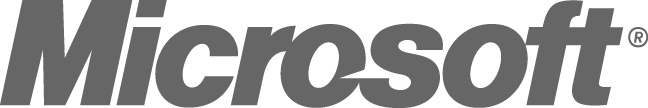